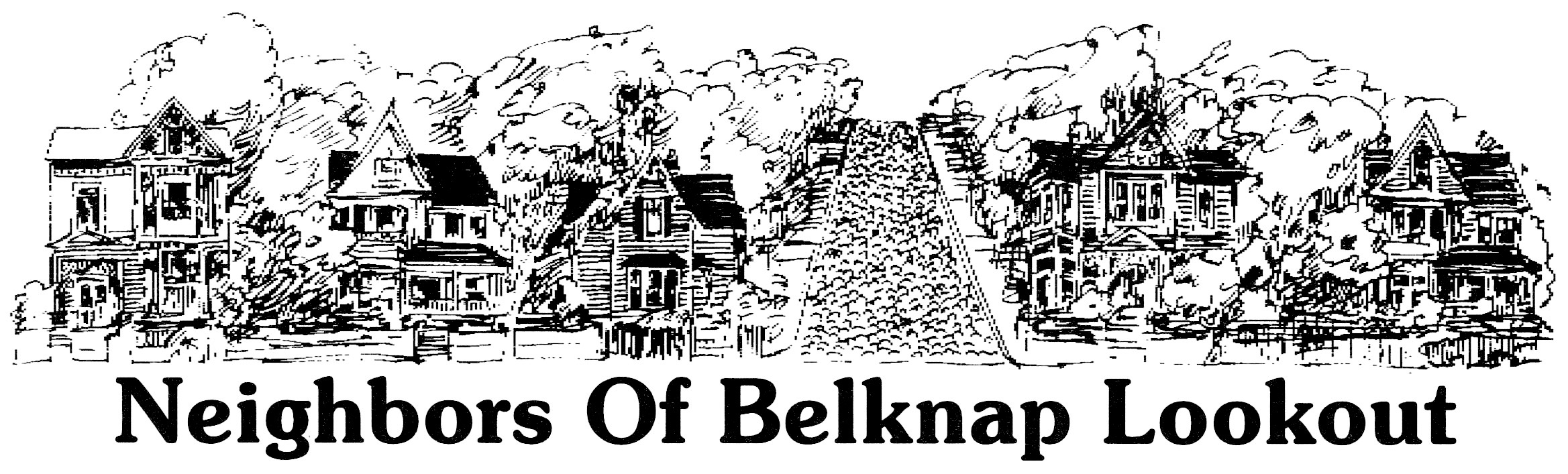 Performance to Budget 
January - December 2022
Income
Actual: $68,305
Budget: $72,943
[Speaker Notes: Overall we are right on track]
Income Narrative
Overall we brought in nearly as much money as we expected to ($4.5k below target).
CDBG is a little low but we’ll finish spending the July-June allocation.
Year end fundraising push got us very close on gifts.
Investment is still a bit low.
Tenant has started catching up on rent (and there’s another good size payment in January).
Expenses
Actual: $60,973
Budget: $76,418
[Speaker Notes: ** >$300 contractual services and $3000 training did not actually clear until July , putting us at about 1/3 of expected spending in ½ the year

**also still holding capital amount for roof (which is not part of the income/expense budget)]
Expense Narrative
Overall, we managed our spending well, with an outlay of $60k vs expected $76k.
Neighborhood improvement: $4,000 went unspent plus the unrealized wifi expansion; these dollars are reallocated in our 2023 PILOT spending plans.
Occupancy reached (slightly over) budget with depreciation.
Other is over budget by $4,000: we added bookkeeping services and decided to stock up on trash bags for clean ups; both used CDBG funds.
Payroll and contracts came in slightly under budget
Training spent $200 ahead as CDBG funds were available.
Year over Year Growth
Our Strategic Plan calls for 5% year over year growth:
Revenue actually dropped 23% from $89,083
Expenses also dropped 25% from $81,637
Q&A
It looks like our tennant is about two months behind in rent?  How big will the January payment be?
January payment is $915.
Why is CDGB revenue low?
CDBG is run on a reimbursement basis, so we’ll catch up at the end of the July-June cycle. The next 6 months will see big one-time expenses like the D&O insurance, HR handbook, and new computer(s).

What did we have budgeted for the neighborhood wifi and what was the unspent $4k of neighborhood improvement for?
We had expected to spend $15k on the wifi expansion. 
Unspent neighborhood improvement includes a bit each from the roof, beautification, cats, trash removal.
I can show you how I’ll try formatting this year’s PILOT to see if that gets us to a more informative place.